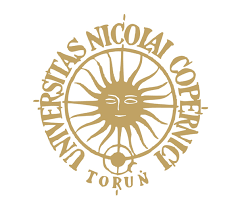 zawarcie umowy przeniesienia własności nieruchomości na zabezpieczenieaPODMIOTOWOŚĆ PODATKOWA
DR EWA PREJS
Uniwersytet Mikołaja Kopernika
TORUN, POLAND
Wyrok Naczelnego Sądu Administracyjnego z dnia 23 listopada 2022 r. III FSK 2839/21
STAN FAKTYCZNY
D. sp. z o.o. przeniosła własność nieruchomości w ramach tzw. przewłaszczenia na zabezpieczenie. 
D. sp. z o.o. dysponowała co prawda gruntami skarżącej i wykorzystywała je na własne potrzeby, więc w tym zakresie faktycznie nią władała. 
Przewłaszczający posiadał przedmiot własności skarżącej spółki zgodnie z jej wolą i na zasadach przez nią określonych, musiał zatem liczyć się z uprawnieniami właścicielskimi spółki.
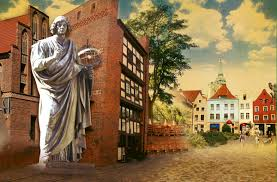 Wyrok Naczelnego Sądu Administracyjnego z dnia 23 listopada 2022 r. III FSK 2839/21
ZARZUT SKARGI KASACYJNEJ:
Naruszenie art. 3 ust. 1 pkt 1 u.p.o.l. na podstawie którego obciążono podatkiem właściciela nieruchomości, 
podczas gdy zastosowanie winien mieć art. 3 ust. 3 w zw. z art. 3 ust. 1 pkt 2 u.p.o.l., który stanowi, że podatnikiem podatku od nieruchomości winien być posiadacz samoistny.
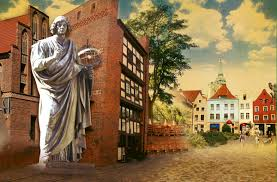 Wyrok Naczelnego Sądu Administracyjnego z dnia 23 listopada 2022 r. III FSK 2839/21
Czy grunty znajdujące się w posiadaniu przedsiębiorcy traktować należy jako związane z prowadzeniem działalności gospodarczej, podczas gdy okoliczność zajęcia nieruchomości na cele związane z działalnością
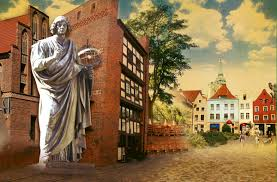 Wyrok Naczelnego Sądu Administracyjnego z dnia 23 listopada 2022 r. III FSK 2839/21
Art. 3 [Zakres podmiotowy]
1. Podatnikami podatku od nieruchomości są osoby fizyczne, osoby prawne, jednostki organizacyjne, w tym spółki nieposiadające osobowości prawnej, będące:
1) właścicielami nieruchomości lub obiektów budowlanych, z zastrzeżeniem ust. 3;
2) posiadaczami samoistnymi nieruchomości lub obiektów budowlanych; (…)
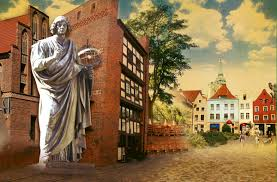 Wyrok Naczelnego Sądu Administracyjnego z dnia 23 listopada 2022 r. III FSK 2839/21
3. Jeżeli przedmiot opodatkowania znajduje się w posiadaniu samoistnym, obowiązek podatkowy w zakresie podatku od nieruchomości ciąży na posiadaczu samoistnym.
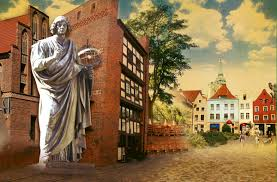 Wyrok Naczelnego Sądu Administracyjnego z dnia 23 listopada 2022 r. III FSK 2839/21
Kto tu jest właścicielem?
Przewłaszczenie na zabezpieczenie należy do umów, które są powszechnie stosowane w obrocie cywilnoprawnym, umów nienazwanych, polegających na zabezpieczeniu wierzytelności przez przeniesienie na wierzyciela własności oznaczonej rzeczy z równoczesnym jego zobowiązaniem do korzystania z niej w sposób określony w umowie i do powrotnego przeniesienia własności rzeczy na dłużnika, po zaspokojeniu zabezpieczonej nieruchomości.
UMOWA MA CHARAKTER BEZWARUNKOWY
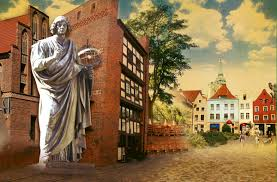 Wyrok Naczelnego Sądu Administracyjnego z dnia 23 listopada 2022 r. III FSK 2839/21
Umowa przewłaszczenia nieruchomości na zabezpieczenie przenosi własność tej nieruchomości na wierzyciela, a dłużnik zachowuje prawo posiadania i używania rzeczy.


Podobnie…
Powiernicze nabycie nieruchomości
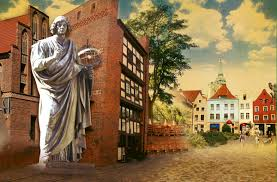 Wyrok Naczelnego Sądu Administracyjnego z dnia 23 listopada 2022 r. III FSK 2839/21
Czy dłużnikowi można przypisać status posiadacza samoistnego nieruchomości?
art. 336 k.c.
 posiadaczem rzeczy jest zarówno ten, kto nią faktycznie włada jak właściciel (posiadacz samoistny), jak i ten, kto nią faktycznie włada jak użytkownik, zastawnik, najemca, dzierżawca lub mający inne prawo, z którym łączy się określone władztwo nad cudzą rzeczą (posiadacz zależny).
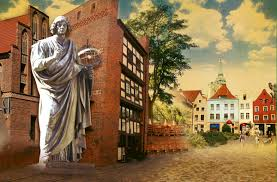 DOTYCHCZASOWE KIERUNKI ORZECZNICZE
Przeniesienie prawa własności nieruchomości przez pożyczkobiorcę na pożyczkodawcę, w celu wyłącznie zabezpieczenia pożyczki, nie pozbawiło dotychczasowego właściciela samoistnego posiadania i tym samym statusu podatnika podatku od nieruchomości.
Wyrok Wojewódzkiego Sądu Administracyjnego w Warszawiez dnia 27 września 2018 r.VIII SA/Wa 420/18
(prawomocne)
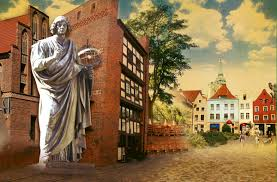 DOTYCHCZASOWE KIERUNKI ORZECZNICZE
Podatnikiem jest dłużnik…
Wyrok Wojewódzkiego Sądu Administracyjnego w Krakowie z 2017-11-15 I SA/Kr 660/17
Wyrok Wojewódzkiego Sądu Administracyjnego w Lublinie z 2016-01-13 I SA/Lu 783/15
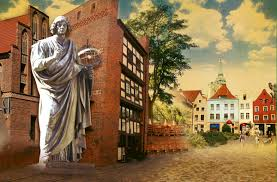 DOTYCHCZASOWE KIERUNKI ORZECZNICZE
Podatnikiem jest wierzyciel…
Wyrok Wojewódzkiego Sądu Administracyjnego w Gdańsku z 2018-02-07 I SA/Gd 1724/17
Wyrok Wojewódzkiego Sądu Administracyjnego w Warszawie z 2017-12-07 VIII SA/Wa 350/17 
Wyrok Wojewódzkiego Sądu Administracyjnego w Poznaniu z 2017-11-23 I SA/Po 746/17
Wyrok Wojewódzkiego Sądu Administracyjnego w Poznaniu z 2017-10-27 I SA/Po 586/17
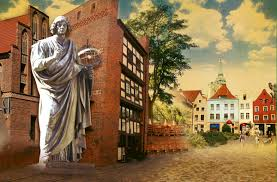 DZIĘKUJĘ ZA UWAGĘ
DR EWA PREJS
Uniwersytet Mikołaja Kopernika
eprejs@umk.pl